Practical Aspects of Modern Cryptography
Fall 2016
Josh Benaloh
Tolga Acar
November 8, 2016
Practical Aspects of Modern Cryptography
1
What is Money?
106 billion people lived
94% are dead
Most of the world’s wealth made after 1800
Why The Great Divergence of wealth?
Reached its Zenith in 1970ies
“Because laws and rules invented by reason”, Ibrahim Muteferrika, Rational Bases for the Politics of Nations, 1731
It is not geography, not national character
Experiment 1: Germany: Trabant vs. Mercedes Benz
Experiment 2: Korea: Even bigger divergence
Adam Smith, Wealth of Nations, 1776
November 8, 2016
Practical Aspects of Modern Cryptography
2
EMV
www.EMVCo.com: Europay, MasterCard, Visa, first in 1996
AmEx, Discover, JCB, and UnionPay became members
Over 2B active chips in use (debit + credit)
35M EMV acceptance terminals as of Q4 2013
Payment application in
Smart Card (chip)
Mobile application
Wearables
Some other personal device
Secure chip provides
Perform processing functions
Store confidential information
Perform cryptographic operations
November 8, 2016
Practical Aspects of Modern Cryptography
3
[Speaker Notes: http://www.emvco.com/best_practices.aspx?id=217]
EMV – Why and What
Contact or contactless payments
Physical contact with the reader
Reader proximity, max 4cm
Why EMV?
Improve security for face-to-face payments by reducing fraud from counterfeit and lost/stolen cards
What does it do?
Authentication of the chip card to reduce counterfeit fraud (online/offline tx)
Risk management parameters to the issuer for online/offline transactions
Transaction integrity via signed transactions
Cardholder verification methods to protect against lost/stolen card
November 8, 2016
Practical Aspects of Modern Cryptography
4
Magnetic Stripe Tracks
Track 1
PAN, Name, Expiry Date, Service Code, PVV/CVV, LRC
Track 2, developed by ABA
PAN, Expiry Date, Service Code, PVV/CVV, LRC
Track 3 – Unused
LRC - Longitudinal Redundancy Check
Parity check to detect errors
POS Terminals read track 1 or track 2 – not track 3
November 8, 2016
Practical Aspects of Modern Cryptography
5
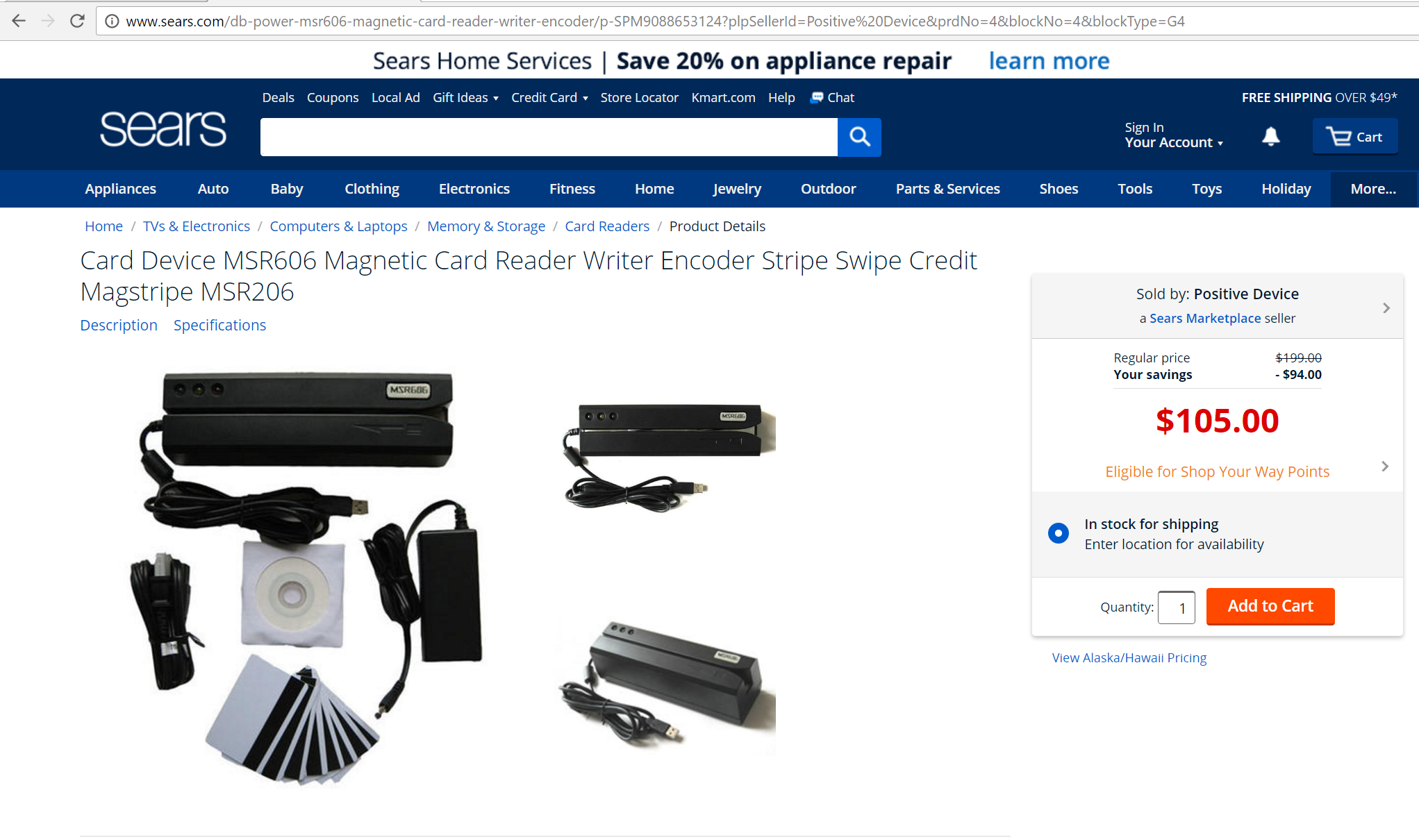 CardSkimming
Source: arstechnica.com
November 8, 2016
Practical Aspects of Modern Cryptography
6
EMV - Brief History
November 8, 2016
Practical Aspects of Modern Cryptography
7
EMV Usage (2013-2014)
November 8, 2016
Practical Aspects of Modern Cryptography
8
EMV – How It Works?
Magnetic Stripe
Card is a data store read by the terminal
Terminal performs all processing with the issuer/payment system
EMV
Chip stores and processes payment transaction with the terminal
Online data authentication
User PIN for cardholder identity verification
Online authorization
EMV Transactions: contact and contactless
Liability Shift
From issuers to acquirers and merchants
November 8, 2016
Practical Aspects of Modern Cryptography
9
EMV - Cryptograms
Application Cryptograms: generated using 2-Key 3DES cryptography (*)
ARQC: Authorization Request Cryptogram (online authorization request)
TC: Transaction Certificate (chip signature over data for clearing and settlement)
AAC: Application Authentication Cryptogram (declined transaction)
Online card and issue authentication
Chip generates ARQC, sent to the issuer
Issuer verifies the ARQC
Issuer may generate ARPC (Authorization Response Cryptogram)
ARPC may be sent to the chip and verified for approval
Data signing for transaction authentication
ARQC: Online authorization request
ARPC: online authorization response
TC: approval message for clearing and settlement
AAC: declines transactions
November 8, 2016
Practical Aspects of Modern Cryptography
10
[Speaker Notes: TC: Application Cryptogram generated by the card when accepting a transaction. Hash of TDOL (Transaction Data Object List)
CDOL: Card Risk Management Data Object List]
EMV: Up and Coming
Next Gen Chip Specifications
Mobile tech
Consolidation across contact and contactless payment solutions
ECC for public key cryptography
Additional value-add data
November 8, 2016
Practical Aspects of Modern Cryptography
11
EMV: Actors
Cardholder
Merchant
Acquirer
PAN, Token
Token
Token
Token Service Provider
Payment Network
Issuer
PAN,
Token
PAN, Token
November 8, 2016
Practical Aspects of Modern Cryptography
12
EMV: Key Management (Book 2)
Static Data Authentication (SDA)
Digital signature generated on the terminal
Relies on an offline CA that signs issuer public keys
CA public keys are stored on terminals
Detects unauthorized data alteration
Terminals
CA public keys per registered application provider identifier
Key and algorithm identifiers for future expansion
Dynamic Data Authentication
ICC generated dynamic signature (unpredictable number)
Combined DDA
Signature includes AC
November 8, 2016
Practical Aspects of Modern Cryptography
13
[Speaker Notes: http://www.emvco.com/specifications.aspx?id=223]
Card Authentication
Done before any transaction
Included in the signature
Unpredictable number is signed
November 8, 2016
Practical Aspects of Modern Cryptography
14
Cardholder Verification
Offline
Separate PIN encryption certificate on the card
ICC generates a random nonce; 64-bits long
Terminal generates a nonce, pads message, encrypts with card’s public key
ICC decrypts and validates the nonce
ICC verifies the PIN
Online
Terminal sends encrypted PIN (2-Key 3DES) to the issuer
Issuer verifies the PIN
Where does the 3DES key come from? (HSMs to the rescue)
November 8, 2016
Practical Aspects of Modern Cryptography
15
[Speaker Notes: https://crypto.stanford.edu/~dabo/courses/cs255_winter14/lectures/EMV.pdf]
EMV: SDA Key Chain
Issuer
CA
Static Application Data
Issuer Private Key
CA Private Key
CA Public Key
Signature
Issuer Public Key Certificate
Sign
Sign
Acquirer
Terminal
ICC
November 8, 2016
Practical Aspects of Modern Cryptography
16
Cryptogram Data (minimum)
November 8, 2016
Practical Aspects of Modern Cryptography
17
A Few Attacks
Unpredictable Number – too short?
How about using a counter? 1,2,3,4,5, …
Replay attack is easy to pull off
Paper Clip Attack
Snoop the communication channel between the card and the reader to sniff the PIN
Insert a paper clip through a pinhole to tap into the POS board, circa 2008
Compromised card readers
PINs were stolen, circa 2006
November 8, 2016
Practical Aspects of Modern Cryptography
18
I’d like to displace CVV
CVV/CVC/CVV2/whatever – it is a static number
It is a 3 decimal digit number, at most 4 digits for AmEx
Calculation has been the same for 30 years from
PAN, Expiry Date, Service Code
CVV is a stand-in for card present state in online transactions
What about good enough or better user authentication protocols?
Instead of CVV
In addition to CVV
November 8, 2016
Practical Aspects of Modern Cryptography
19
EMV Symmetric Encryption Algorithms
November 8, 2016
Practical Aspects of Modern Cryptography
20
EMV Symmetric MAC Algorithms (DES)
X
KSR
DES-CBC
KSL
DES-ECB
MAC
November 8, 2016
Practical Aspects of Modern Cryptography
21
EMV Symmetric MAC Algorithms (AES)
November 8, 2016
Practical Aspects of Modern Cryptography
22
EMV Session Key
November 8, 2016
Practical Aspects of Modern Cryptography
23
EMV Asymmetric Signature Algorithms
November 8, 2016
Practical Aspects of Modern Cryptography
24
Online Transaction Authentication
ARQC
Card Network
Acquirer
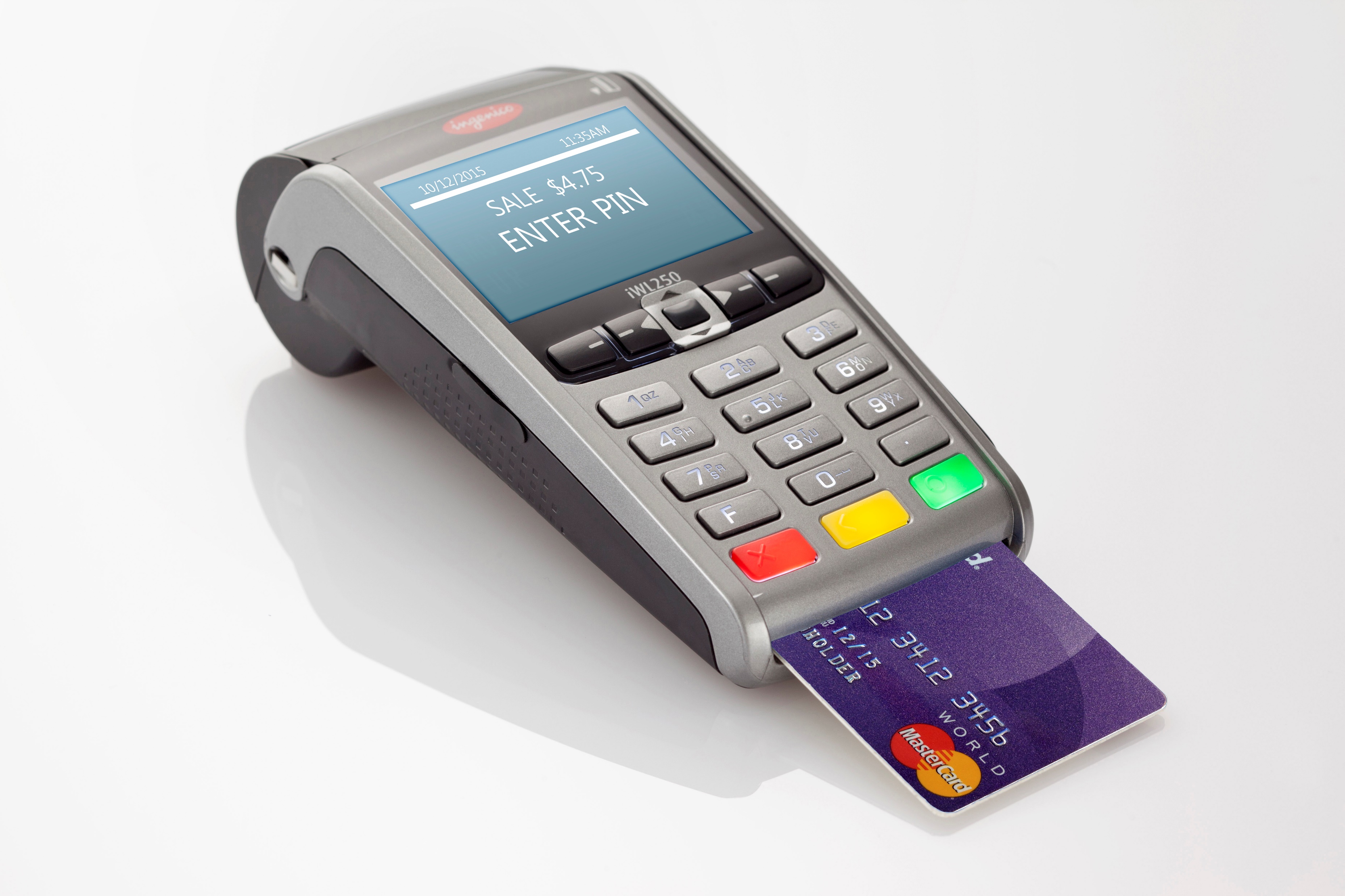 ARQC
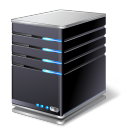 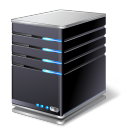 ARPC
ARPC
ARPC
ARQC
ARQC
3DES
Cryptogram
ARPC
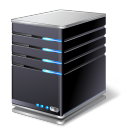 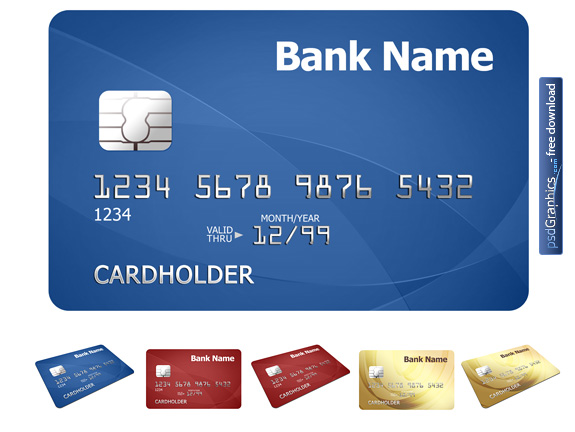 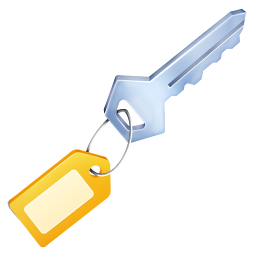 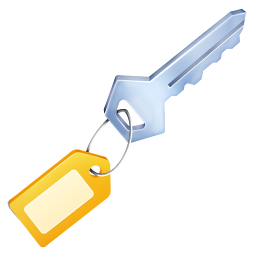 Issuer
Shared Key
November 8, 2016
Practical Aspects of Modern Cryptography
25
Mobile Payments (Apple, Microsoft, Android)
Secure Element (SE): certified chip running Java Card
NFC
Application processor and SE
SE and POS Terminal
Wallet, the Application
Secure Enclave
Manages authentication
Payment processing
Fingerprint storage
Apple Pay Servers
Payment card state management
Device account numbers in SE
Device/network communication
November 8, 2016
Practical Aspects of Modern Cryptography
26
[Speaker Notes: http://www.emvco.com/specifications.aspx?id=223]
Mobile Payments: ApplePay
Initialization
Secure Element is connected to NFC controller
NFC controller is also connected to the application processor
Secure Enclave and Secure Element has an AES key (manufacturing time)

Add Card
User enters card information on the device
CardInfo, UserInfo, DeviceInfo are sent to the corresponding issuer
Issuer performs ID&V (Identification and Verification)
PAN is not stored on the device
DPAN, Device PAN, is stored on the device (SE or other secure storage)
November 8, 2016
Practical Aspects of Modern Cryptography
27
[Speaker Notes: https://www.apple.com/business/docs/iOS_Security_Guide.pdf]
Mobile Payments: ApplePay
Payment Transactions use
DPAN: device account number
ATC: incrementing counter per transaction (shared with network and issuer)
Payment Authorization
NFC detection invokes the payment application
User is presented for authorization
Secure Element receives authorization from Secure Enclave
PAN is not used
November 8, 2016
Practical Aspects of Modern Cryptography
28
[Speaker Notes: https://support.apple.com/en-us/HT203027]
BitCoin
Transactions are recorded on a block chain
Transactions are published on the BitCoin network
Miners compete to solve a cryptographic puzzle (Proof of Work)
Fees are paid to the winning miner per transaction
BitCoin network data is public
Anonymity? Not really
November 8, 2016
Practical Aspects of Modern Cryptography
29
[Speaker Notes: https://the-blockchain.net/]
BitCoin, Silk Road
Silk Road: Online marketplace (since 2/2011)
Illegal substance and service trade
Run by Dread Pirate Roberts 
All communications through TOR
13,000 listings as of 9/2013
FBI arrest on 10/1/2013, 29 year old male
How to find the person, trace money movement, debunk anonymity claims
Data mining techniques for large payment systems
Publicly available transaction graphs
Revenue of ~9.5 million BitCoins, commission ~600,000 BitCoins
November 8, 2016
Practical Aspects of Modern Cryptography
30
[Speaker Notes: http://eprint.iacr.org/2013/782.pdf]
Block Chain Layers
Application
Transactions
Smart contracts written in a language (Turing complete or not)
Language is run in an execution environment
View
Summary of the transaction log
Consensus
Distributed block agreement
Storage
Distributed storage of transactions and blocks
Network
New transaction broadcast
November 8, 2016
Practical Aspects of Modern Cryptography
31
Block Chain Layers
Application
Transactions
Smart contracts written in a language (Turing complete or not)
Contracts are programs, and error-prone
Language is run in an execution environment
If CSEP590 is on Election Night on 2016
Then don’t talk about elections and voting,
And transfer $10 to NPR
What is our track record in correctly codifying the intent?
What is our track record in correctly executing the code?
What is our track record in securely executing the code?
November 8, 2016
Practical Aspects of Modern Cryptography
32
Smart Contract in Block Chains
What happens in an unmodifiable block chain when mistakes are found?
What happens when malicious mistakes are not found?
How do you prove it is a mistake?
From Cornell IC3 in May’16, Andrew Miller’s presentation, mistakes by UMD security class students.
What happens when a third player joins the contract?
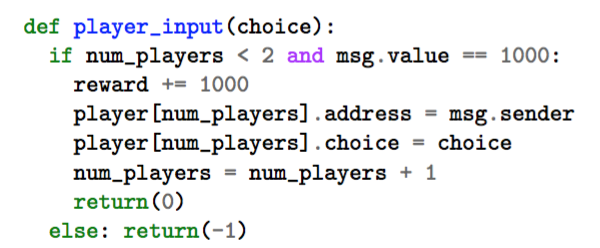 November 8, 2016
Practical Aspects of Modern Cryptography
33
Block Chain Layers
Perceived Layers
Application. Transactions, smart contracts
View. Summary of the transaction log
Consensus. Distributed block agreement
Storage. Distributed storage of transactions and blocks
Network. New transaction broadcast
Permissioned vs. Permissionless
November 8, 2016
Practical Aspects of Modern Cryptography
34
Hash Functions
Arbitrary-length input
Hash Function
Hash Function
Fixed-length output
One-Way Hash Functions
Arbitrary-length input
Given just an output, it is infeasible to find any input which produces that output.
One-Way
Hash Function
Fixed-length output
SHA-256
Arbitrary-length input
Given just an output, it is infeasible to find any input which produces that output.
SHA-256
256-bit output
3 Definitions of One-Way Hashes
Non-invertible:  Given a target output, it’s hard to find an input that produces the target output.

2nd pre-image resistant:  Given an input, it’s hard to find another input that produces the same output.

Collision-intractable:  It’s hard to find any  two inputs that produce the same output.
Birthday Paradox
SHA-256 Mechanics
SHA-256 Mechanics
768-bit input
SHA-256 Compression Function
256-bit output
SHA-256 Mechanics
768-bit input
256 bits
512 bits
SHA-256 Compression Function
256-bit output
SHA-256 Mechanics
Full Input
SHA-256 Mechanics
512 bits
512 bits
512 bits
512 bits
SHA-256 Mechanics
512 bits
512 bits
512 bits
512 bits
256-bit Initial Value
512 bits
512 bits
512 bits
512 bits
SHA-256 Compression Function
SHA-256 Compression Function
SHA-256 Compression Function
SHA-256 Compression Function
SHA-256 Compression Function
256 bits
256 bits
256 bits
256 bits
256-bit output
Hash Chains
Input #1
Input #2
Input #3
Input #4
Initial Value
One-Way Hash  Function
One-Way Hash  Function
One-Way Hash  Function
One-Way Hash  Function
SHA-256 Compression Function
Output
Hash Chains
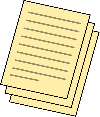 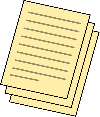 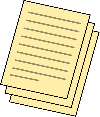 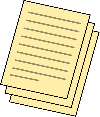 Initial Value
One-Way Hash  Function
One-Way Hash  Function
One-Way Hash  Function
One-Way Hash  Function
SHA-256 Compression Function
Output
Merkle Tree
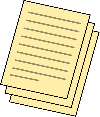 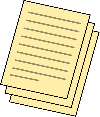 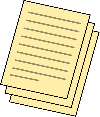 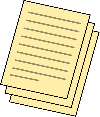 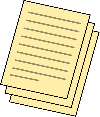 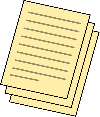 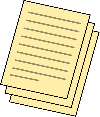 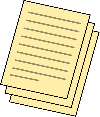 Merkle Tree
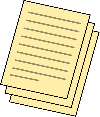 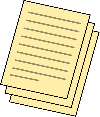 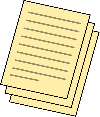 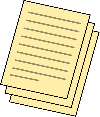 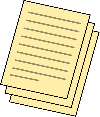 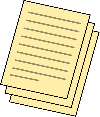 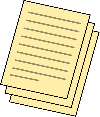 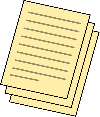 Merkle Tree
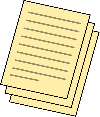 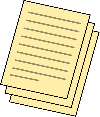 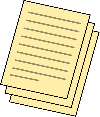 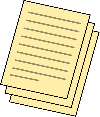 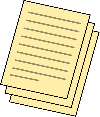 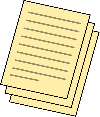 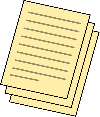 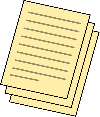 Merkle Tree
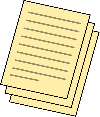 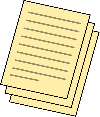 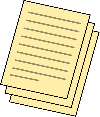 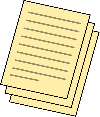 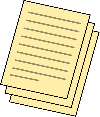 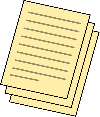 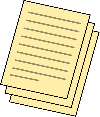 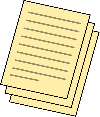 Merkle Tree
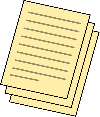 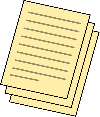 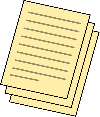 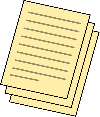 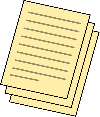 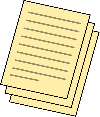 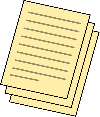 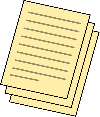 One-Way Accumulators
Flatten Merkle trees with constant-sized proof of membership.
Use a “quasi-commutative” function.
One-Way Accumulators
One-Way Accumulators
Historical Use of Hash Chains
1979:  Merkle-Damgård – Chained Hash Function Construction
1979:  Merkle Tree – Tree of Hashes used for Membership
1981:  Lamport – Hash Chains for Password Protection
1991:  Haber-Stornetta – Time-Stamping with Hash Trees
1994:  Benaloh-deMare – One-Way Accumulators
2001:  Rivest-Shamir – PayWord & MicroMint micropayments
Historical Use of Hash Chains
1979:  Merkle-Damgård – Chained Hash Function Construction
1979:  Merkle Tree – Tree of Hashes used for Membership
1981:  Lamport – Hash Chains for Password Protection
1991:  Haber-Stornetta – Time-Stamping with Hash Trees
1994:  Benaloh-deMare – One-Way Accumulators
1997:  Hashcash – Generating “cash” by Repeated Hashing
2001:  Rivest-Shamir – PayWord & MicroMint micropayments
Finding Distinguished Outputs
With SHA-256 (or any good one-way hash function) …

The best way to achieve a specific target output is to repeatedly try different inputs until one succeeds.

The best way to achieve a specific output property is to repeatedly try different inputs until one succeeds.
Hashcash (1997)
Hashcash – Proof of Work
bitcoin  Currency (2008)
The next bitcoin(s) are awarded to the first person who can find a value which when hashed with the previous bitcoin produces an output smaller than a pre-defined target.
bitcoin  Transactions
Together with the most recently found coin, a bitcoin miner can optionally include some signed “transactions” in its hashes (for which it may receive transaction fees).
bitcoin  Transactions
The values that are hashed together with the previous coins can contain other stuff:
My name
My public key
Transactions
Contracts
Etc.
bitcoin  mining
bitcoin  mining
Most recent prior coin
bitcoin  mining
Most recent prior coin
Optional transactions
bitcoin  mining
Most recent prior coin
Miner ID info
Optional transactions
bitcoin  mining
Most recent prior coin
Miner ID info
Random variable
Optional transactions
bitcoin  mining
Target value
Most recent prior coin
Miner ID info
Random variable
Optional transactions
bitcoin  target value
The target value is set so that the blockchain will be extended once         every 10 minutes – on average.
The target value is adjusted every         2016 blocks (which should happen      about every two weeks).
November 8, 2016
Practical Aspects of Modern Cryptography
70
Mining new bitcoins
When a miner successfully extends the blockchain, it broadcasts its new value to all the other miners and receives a reward.
Miners then (are supposed) continue mining on the new, longer chain.
Dispute Resolution
What if two miners extend the chain (each with their own info) at the same time?
There are numerous distributed consensus protocols that have been developed and published by Computer Scientists.
Dispute Resolution
The longest chain wins.
Mining Pools
Collaboration offers two principal benefits.

Centralized transaction processing

Reduced volatility
Pooling Details
Pools can pay members in proportion to their failed contributions.

Large pools threaten integrity of the system.
What Do Block Chains Provide?
Block chains can achieve distributed consensus without a trusted authority or random source.

Block chains can randomly select a leader/winner from a group in a “fair” manner.
Block Chain Overreach
Block chains are not  ideal when a central authority is already part of the system.

N.B.  Hash chains (now sometimes called private block chains) have numerous good applications.